Sport Park Air Source Heat Pump
Project to reduce carbon use within the Sports Park facility and replace the existing, end of life gas boiler plant with dedicated Air Source Heat Pumps
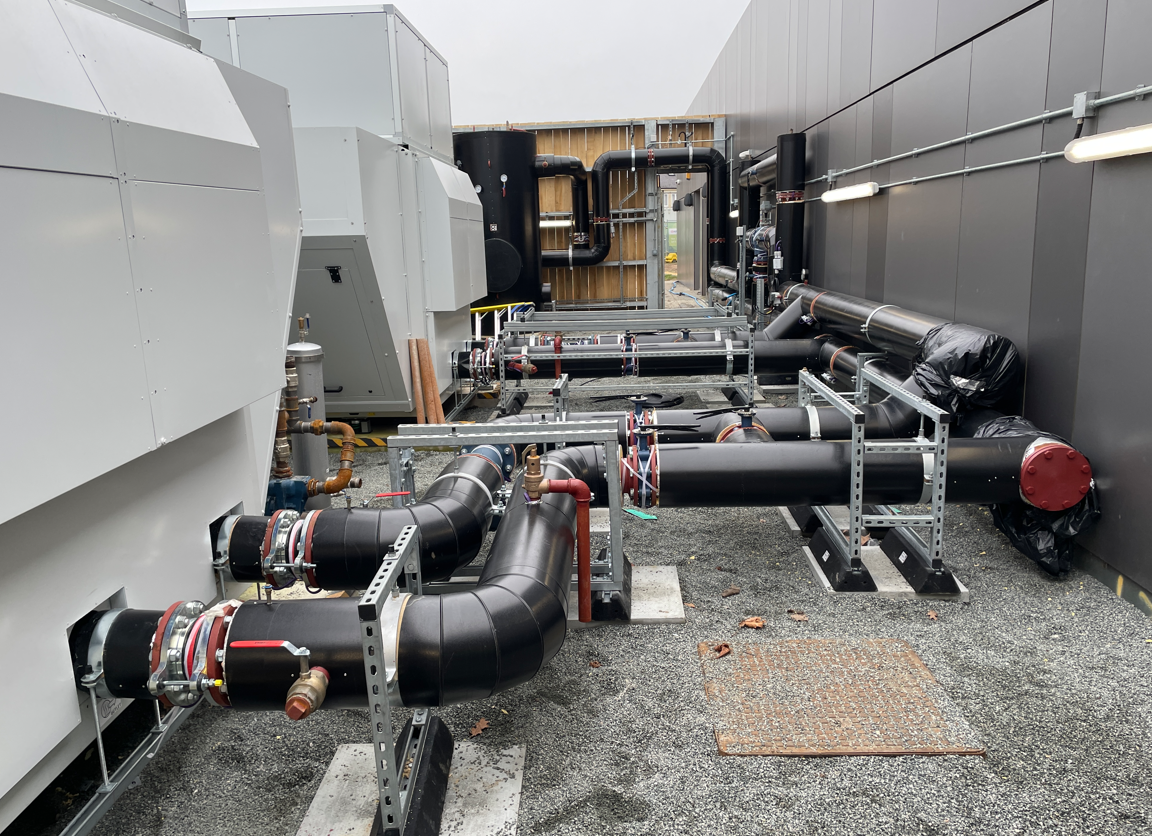 Insert photo (s) here
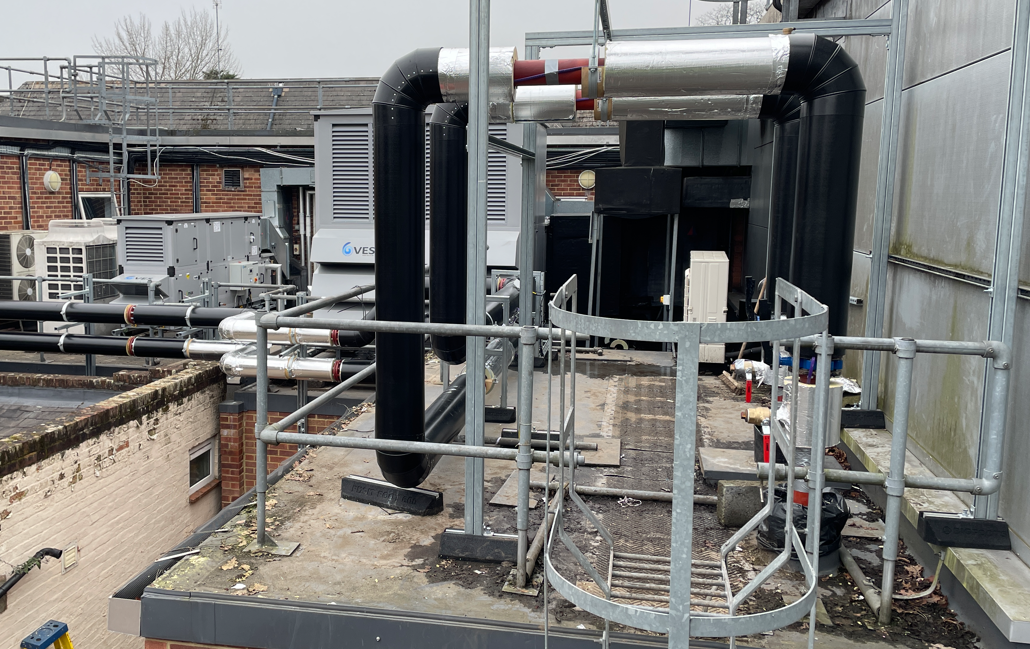 Sustainability carbon reduction project 
Project Manager : Patrick Abbott
Commenced : Mar 2024
Completion due : Mar 2025
Investment  £2.9m
1